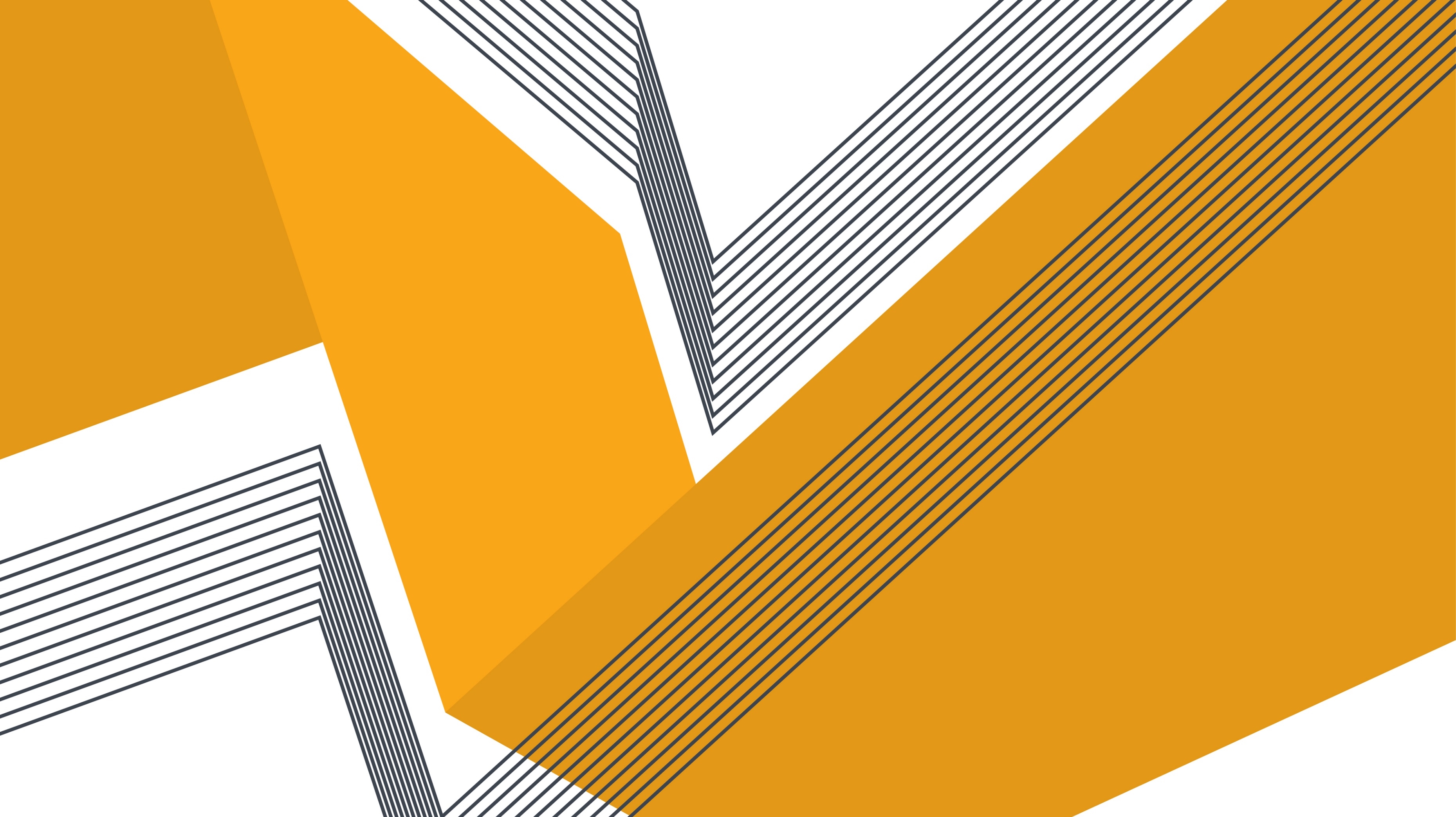 Masalah Etis yang mempengaruhi lansia
Ns Suyamto SST., MPH
Stikes notokusumo Yogyakarta
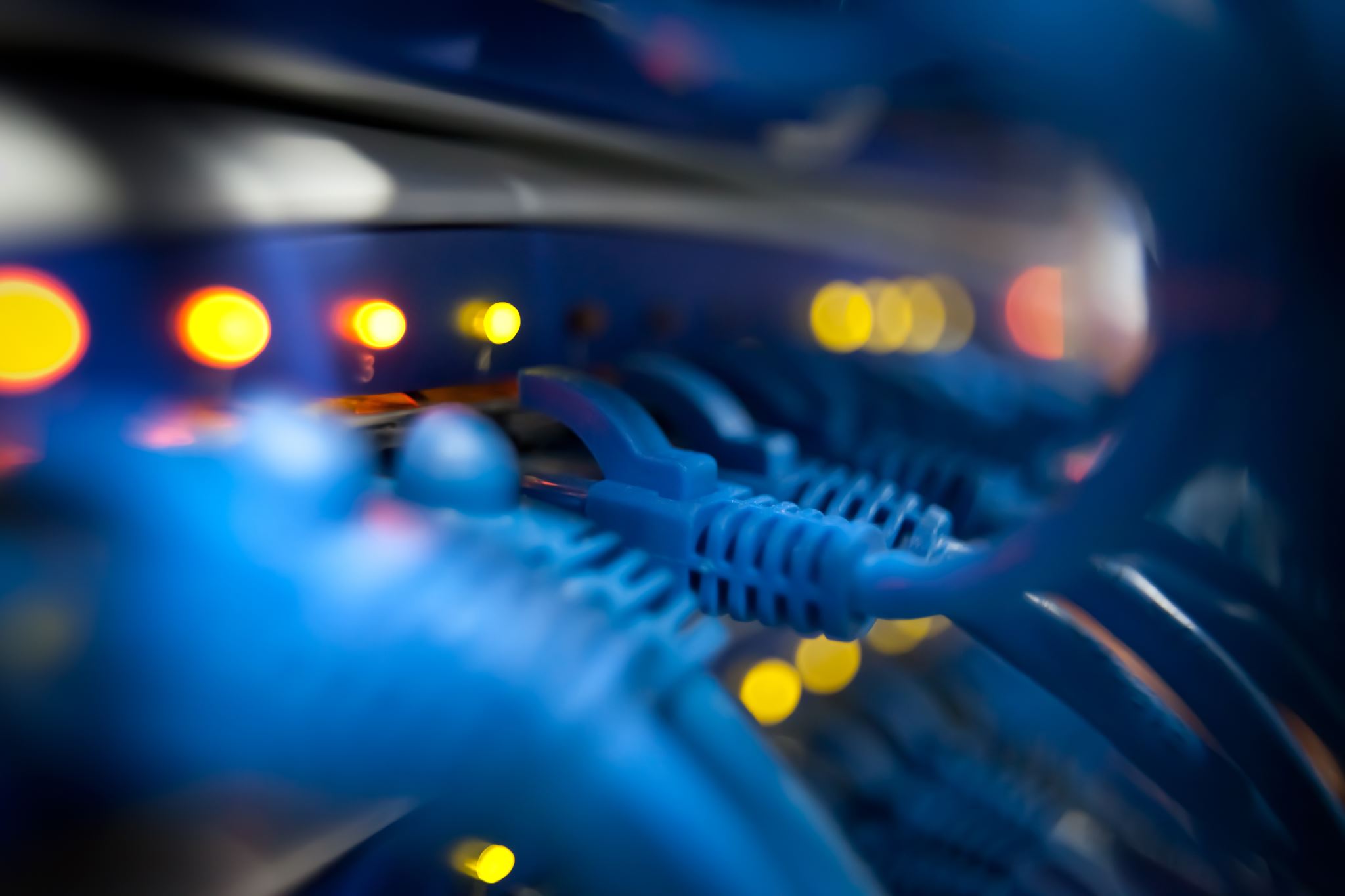 Tujuan pembelajaran
Setelah mengikuti perkuliahan diharapkan mahasiswa mampu menjelaskan tentang:
Persepsi lansia dan pengaruh umur dengan benar 
Dimensi Budaya dalam keperawatan gerontic dengan benar 
Hak-hak dasar pasien lansia dengan benar 
Peran Etis Perawat dengan benar 
Keperawatan sebagai caring dengan benar 
Kode Profesi untuk perawat dengan benar 
Prinsip Etika perawatan pada lansia dengan benar
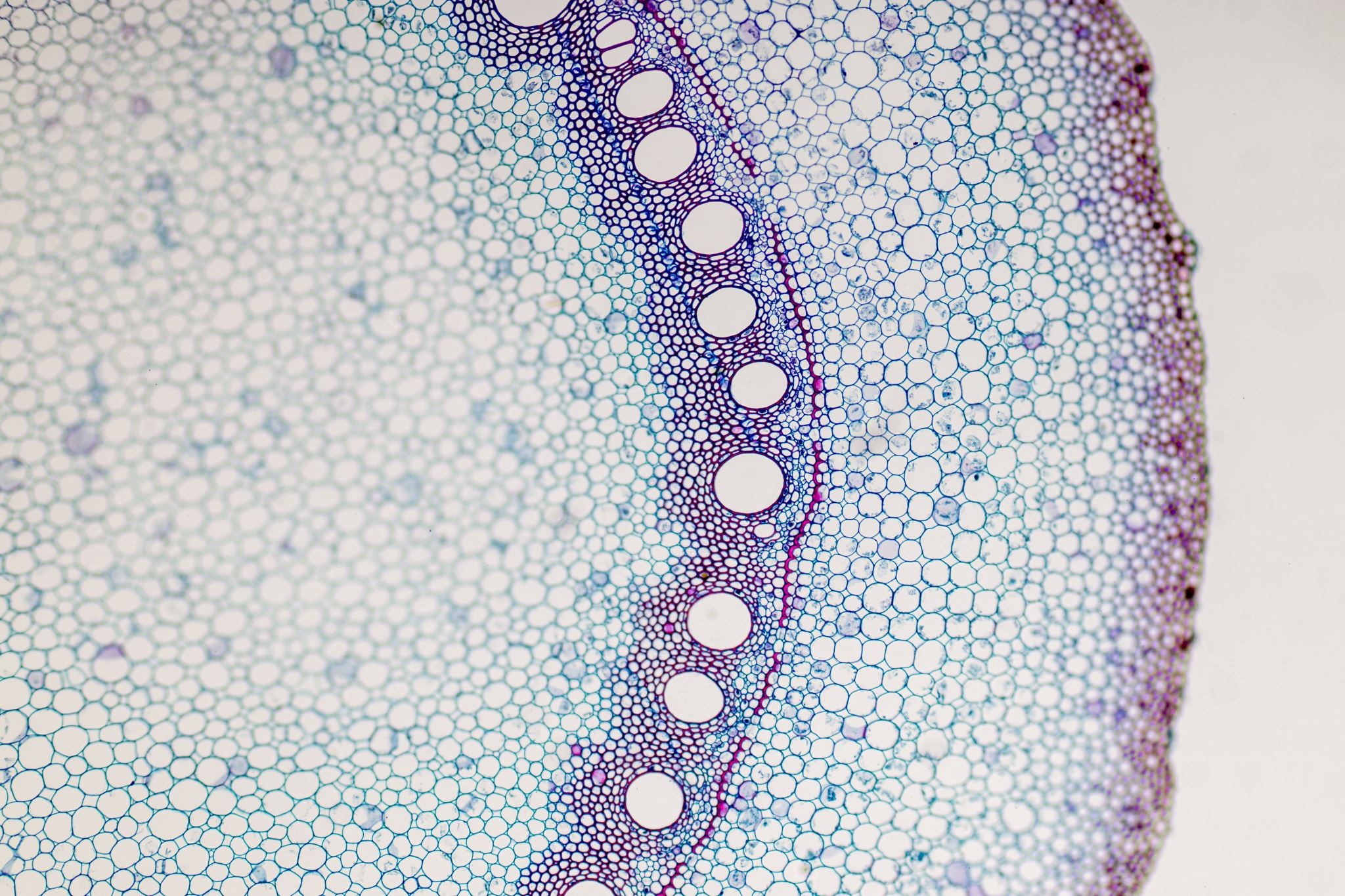 DEFINISi PERSEPSI
Persepsi 
Suatu proses diterimanya stimulus oleh individu melalui alat indra atau juga disebut proses sensoris.Stimulus tersebut akan diteruskan dan proses selanjutnya merupakan proses persepsi. (Walgito, 2010).
Persepsi lansia dan pengaruh umur
Menurut Nugroho (2000) Perubahan Fisik pada lansia
4.Sistem Pendengaran Hilangnya atau turunnya daya pendengaran, terutama pada bunyi suara atau nada yang tinggi, suara tidak jelas, sulit mengerti kata-kata, 50% terjadi pada usia diatas umur 65 tahun, membran timpani menjadi atrofi menyebabkan otosklerosis. 

5. Sistem Kardiovaskuler Katup jantung menebal dan menjadi kaku karena kemampuan jantung menurun 1% setiap tahun sesudah kita berumur 20 tahun, sehingga pembuluh darah kehilangan sensitivitas dan elastisitas pembuluh darah. Berkurangnya efektifitas pembuluh darah perifer untuk oksigenasi, misalnya perubahan posisi dari tidur ke duduk atau duduk ke berdiri bisa menyebabkan tekanan darah menurun menjadi 65 mmHg dan tekanan darah meninggi, karena meningkatnya resistensi dari pembuluh darah perifer.
Menurut Nugroho (2000) Perubahan Fisik pada lansia
6. Sistem pengaturan temperatur tubuh Pengaturan suhu hipotalamus yang dianggap bekerja sebagai suatu thermostat (menetapkan suatu suhu tertentu). Kemunduran terjadi karena beberapa faktor yang mempengaruhi yang sering ditemukan adalah temperatur tubuh menurun, keterbatasan reflek menggigil dan tidak dapat memproduksi panas yang banyak sehingga terjadi aktifitas otot rendah.
7. Sistem Respirasi Paru-paru kehilangan elastisitas, sehingga kapasitas residu meningkat, mengakibatkan menarik nafas lebih berat, kapasitas pernafasan maksimum menurun dan kedalaman nafas menurun pula. Selain itu, kemampuan batuk menurun (menurunnya aktifitas silia), O2 arteri menurun menjadi 75 mmHg, dan CO2 arteri tidak berganti. 
8. Sistem Gastrointestinal Banyak gigi yang tanggal, sensitifitas indra pengecap menurun, pelebaran esophagus, rasa lapar menurun, asam lambung menurun, waktu pengosongan menurun, peristaltik lemah, dan sering timbul konstipasi, fungsi absorbs menurun
Menurut Nugroho (2000) Perubahan Fisik pada lansia
Menurut Nugroho (2000) Perubahan Fisik pada lansia
9. Sistem urinaria Otot-otot pada vesika urinaria melemah dan kapasitasnya menurun sampai 200 mg, frekuensi BAK meningkat, pada wanita sering terjadi atrofi vulva, selaput lendir mengering, elastisitas jaringan menurun dan disertai penurunan frekuensi seksual intercrouse berefek pada seks sekunder. 
10. Sistem Endokrin Produksi hampir semua hormon menurun (ACTH, TSH, FSH, LH), penurunan sekresi hormon kelamin misalnya: estrogen, progesterone, dan testoteron. 
11. Sistem Kulit Kulit menjadi keriput dan mengkerut karena kehilangan proses keratinisasi dan kehilangan jaringan lemak, berkurangnya elastisitas akibat penurunan cairan dan vaskularisasi, kuku jari menjadi keras dan rapuh, kelenjar keringat berkurang jumlah dan fungsinya, perubahan pada bentuk sel epidermis. 
12. Sistem Muskuloskeletal Tulang kehilangan cairan dan rapuh, kifosis, penipisan dan pemendekan tulang, persendian membesar dan kaku, tendon mengkerut dan mengalami sclerosis, atropi serabut otot sehingga gerakan menjadi lamban, otot mudah kram dan tremor.
Faktor-faktor yang Mempengaruhi Persepsi
a. Usia Usia adalah umur individu yang dihitung mulai saat dilahirkan sampai ulang tahun. Semakin cukup umur, kematangan dan kekuatan seseorang akan lebih matang dalam berpikir dan bekerja. (Nursalam, 2009).
b. Pendidikan Menurut Notoadmojo (2007) menjelaskan bahwa orang yang mempunyai pendidikan tinggi dan memberikan tanggapan yang lebih rasional dibandingkan dengan orang yang berpendidikan rendah.
c. Pekerjaan Dengan bekerja seseorang dapat berbuat sesuatu yang bermanfaat, memperoleh pengetahuan yang baik tentang sesuatu hal sehingga lebih mengerti dan akhirnya mempersepsikan sesuatu itu positif (Notoatmojo, 2010).
d. Jenis kelamin Perempuan lebih banyak melihat penampilan secara detail, sementara laki-laki kurang memperhatikan itu, laki-laki kurang 10 memperhatikan dan tidak terlalu memikirkan sesuatu apabila tidak merugikannya, sedangkan perempuan memperhatikan halhal kecil (Nursa
Faktor – faktor Yang Mempengaruhi Ketuaan
Dimensi Budaya dalam konteks keperawatan gerontik
Penuaan dalam konteks lintas budayaTeori kejiwaan sosial Perubahan peran sosial di masyarakatStresor psikososial pada lansia Dukungan sosial pada lanjut usia Pelayanan kesehatan lansia di masyarakat Pelayanan sosial bagi lansia

Lansia Indonesia masih diberikan penghargaan yang layak, dianggap sebagai sumber kearifan, orang yang patut dihormati, tokoh yang merestui, melindungi dan menjadi panutan bagi keluarga yang lebih muda.Orang lansia memiliki peranan dalam kehidupan sosialnya sebagaimana halnya sebagai salah satu anggota kerabat atau masyarakat secara lebih luas.Oleh karena itu, peranan mereka dalam masyarakat masih sangat diperhitungkan.

Deskripsi etnografi suku bangsa di Indonesia memberi gambaran tentang kedudukan orang tua dalam sistem kekerabatan dan masyarakatnya. Lansia merupakan kelompok sosial yang dihormati dan dihargai. Sikap dan perlakuan terhadap orang-orang tua dinyatakan secara simbolik dalam upacara perkawinan
Hak-hak dasar pada lansia
Hak dasar yang tercantum dalam UUD 1945 juga merupakan hak lansia. Selain itu, hak lansia termuat dalam UU No. 13 tahun 1998 tentang Kesejahteraan Lanjut Usia.
Hak lansia tersebut antaralain untuk mendapatkan:
a. Pelayanan keagamaan dan mental spiritual; 
b. Pelayanan Kesehatan; 
c. Pelayanan Kesempatan Kerja; 
d. Pelayanan Pendidikan dan Pelatihan; 
e. Kemudahan dalam penggunaan fasilitas, sarana, dan prasana umum : layanan publik dengan fasilitas khusus. 
f. Kemudahan dalam layanan bantuan hukum; 
g. Perlindungan sosial; 
h. Bantuan sosial.
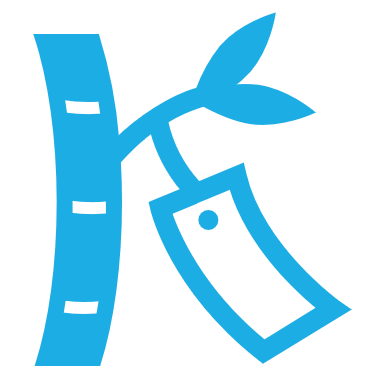 Peran Etis Perawat
Peran perawat bukan hanya merawat orang sakit. Secara umum, ada banyak peran perawat yang sesuai dengan buku panduan yang dikeluarkan oleh Kementerian Kesehatan RI, seperti berikut ini.
1. Pemberi asuhan (care provider)
Ini adalah peran perawat yang utama, yakni memberi pelayanan perawatan pada pasien yang membutuhkan sesuai dengan prinsip dan etika perawat. Sebagai care provider, perawat dapat memberi bantuan fisik maupun psikologis bagi pasien, agar kondisi kesehatannya membaik.
2. Pemimpin komunitas (community leader)
Peran perawat ini berhubungan dengan lingkungan kerjanya. Kadang kala, perawat juga berperan sebagai pemimpin dalam sebuah komunitas maupun menjadi kepala manajemen keperawatan dalam menangani pasien dengan keluhan tertentu.
Peran Etis Perawat
3. Pendidik (educator)
Perawat bukan hanya bertugas untuk membantu kesehatan pasien, tapi juga memberi pendidikan kepada pasien maupun keluarga dan lingkungannya. Peran perawat ini diharapkan mampu mengubah gaya hidup pasien atau keluarganya menjadi lebih sehat, agar gangguan kesehatan tidak sering terjadi di masa depan.

4. Pembela (advocate)
Peran perawat ini dimaksudkan untuk membela hak-hak pasien atau komunitas sesuai pengetahuan dan kewenangannya. Peran in juga memungkinkan perawat untuk menjadi jembatan antara pasien dengan dokter maupun tenaga kesehatan lain, menyampaikan pendapat tentang perawatan yang diberikan.

5. Peneliti (researcher)
Dengan kompetensi dan kemampuan intelektualnya, perawat juga diharapkan mampu melakukan penelitian sederhana di bidang perawatan. Perawat sebisa mungkin harus mengembangkan ide dan rasa ingin tahu, serta mencari jawaban terhadap fenomena yang terjadi pada pasien di komunitas maupun tempatnya bekerja.Baca Juga
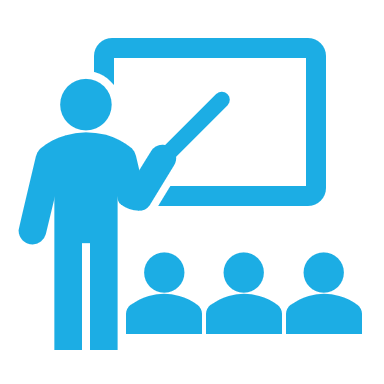 Sikap yang harus dimiliki seorang perawat
Caring. Peduli, hormat, dan menghargai orang lain.
Helping. Siap membantu dengan asuhan keperawatannya.
Respecting. Memperlihatkan rasa hormat dan penghargaan terhadap orang lain, misalnya dengan menjaga kerahasiaan pasien.
Listening. Mau mendengar keluhan pasien.
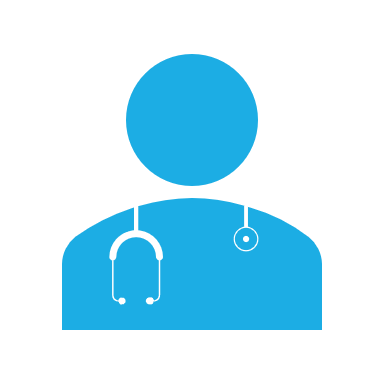 Sikap yang harus dimiliki seorang perawat
ShariFeeling. Menerima, merasakan, dan memahami perasaan duka, senang, hingga frustrasi pasien.

ng. Berbagi pengalaman dan ilmu atau berdiskusi dengan pasien.

Smiling. Tersenyum untuk meningkatkan rasa nyaman pasien.

Crying. Dapat menerima respons emosional, baik dari pasien maupun perawat lain.

Touching. Melakukan sentuhan yang bersifat fisik maupun psikologis sebagai bagian dari komunikasi simpati pada pasien.

Believing in others. Meyakini bahwa orang lain memiliki hasrat dan kemampuan untuk selalu meningkatkan kesehatannya.

Learning. Selalu belajar dan mengembangkan diri serta keterampilan.
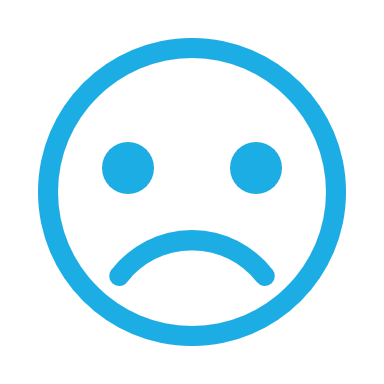 Keperawatan Sebagai Carring
Menurut teori Swanson (dalam Potter & Perry 2010), 
Caring adalah holistik keperawatan yang berguna untuk mendukung proses kesembuhan klien dan cara menjalin hubungan penduli dengan klien dan bertanggung jawab atas kondisi klien.
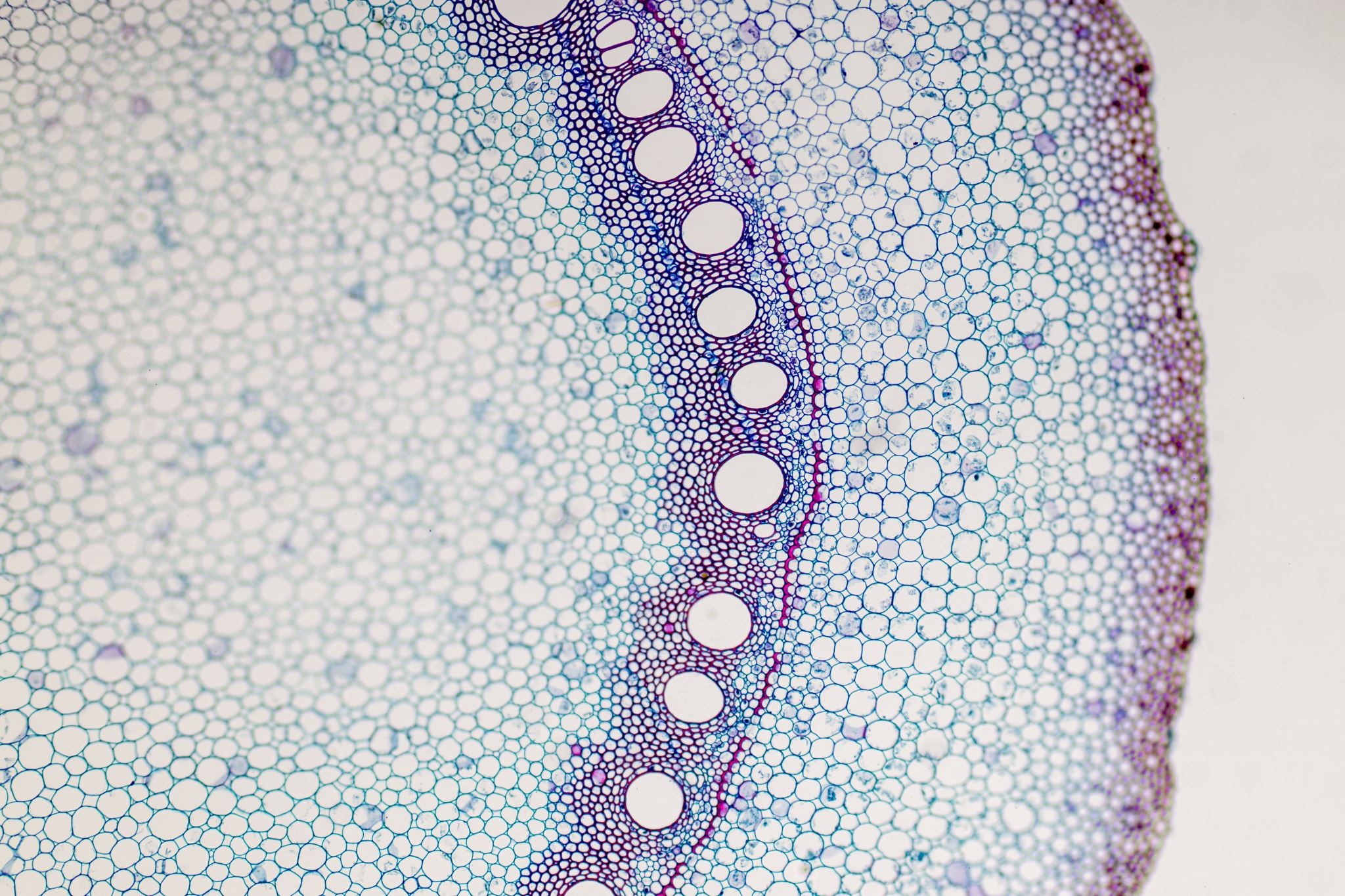 Dimensi dari Caring Menurut Williams (1997, dalam Potter dan Perry, 2010
1. Dengan kehadiran perawat menjadikan suasana yang menetramkan klien 
2. Mengenali klien sebagai individu yang memilik unik dengan ciri khas masing – masing 
3. Menjaga hubungan kebersamaan dengan klien 
4. Memberikan perhatian penuh kepada klien
Kode Etik dalam Keperawatan
8 Prinsip Etika Dalam Keperawatan
Otonomi (Autonomi) ...
Beneficence (Berbuat Baik) ...
Justice (Keadilan) ...
Non-maleficence (tidak merugikan) ...
Veracity (Kejujuran) ...
Fidelity (Menepati janji) ...
Confidentiality (Kerahasiaan) ...
Accountability (Akuntabilitasi)
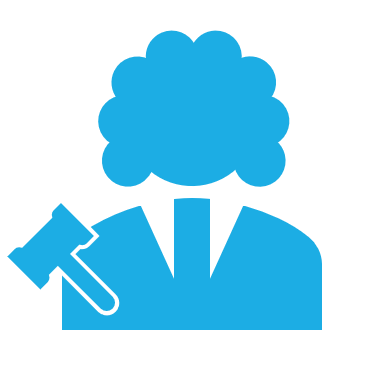 Sekian terima kasih